Педагогічна практика в Харківській гімназії № 46                ім. М. В. Ломоносова
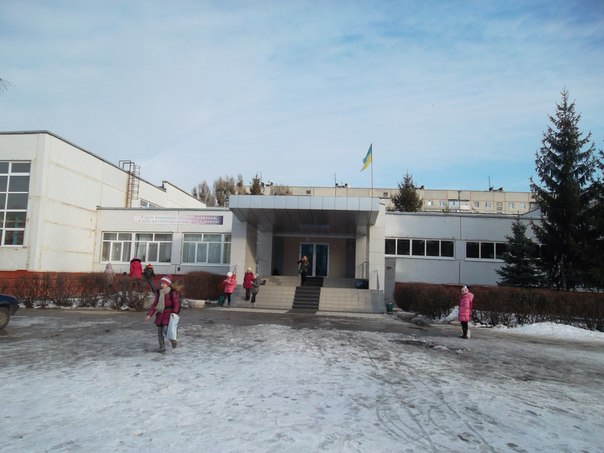 Практику проходили:
Бородіна Т.,Неліна Н.,
Ляпко Ю.,Ховтура А.,
Дурицький П.
(Кафедра історії України)
Перші кроки у гімназії…
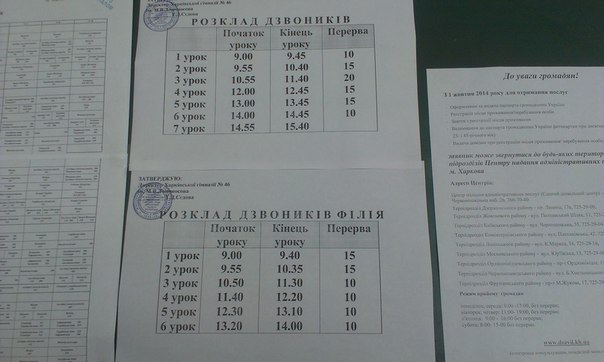 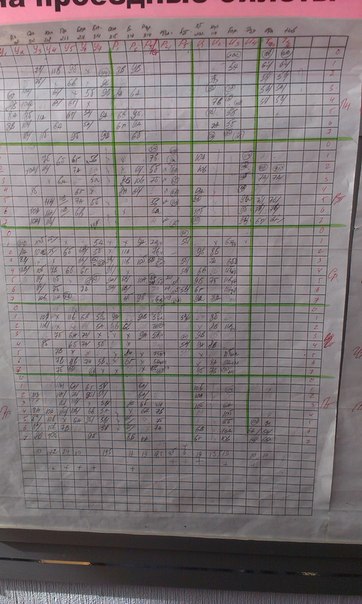 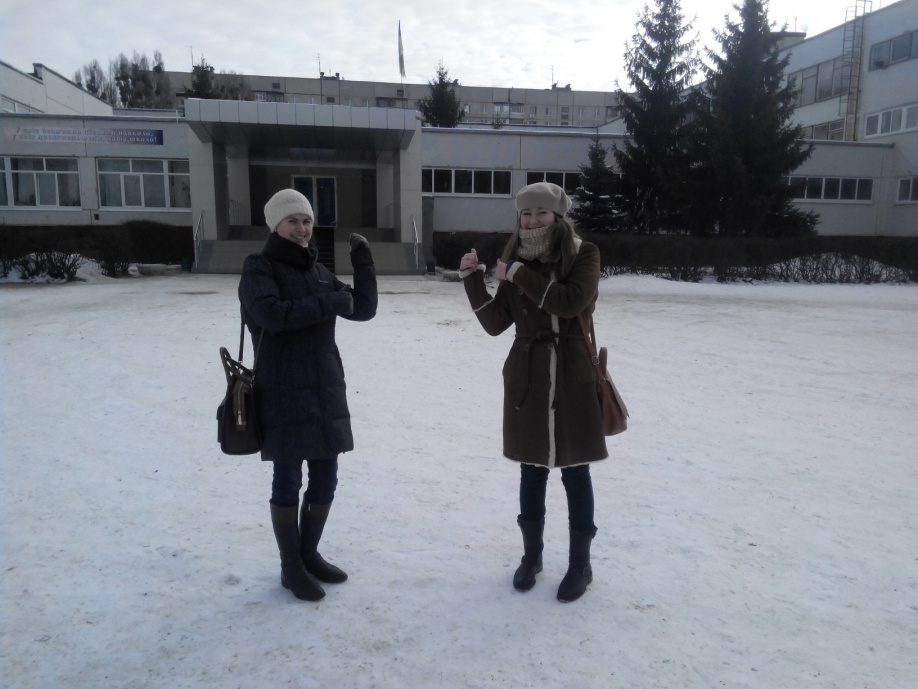 Життя зсередини
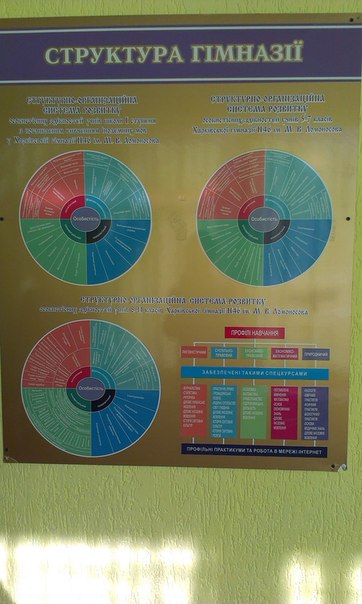 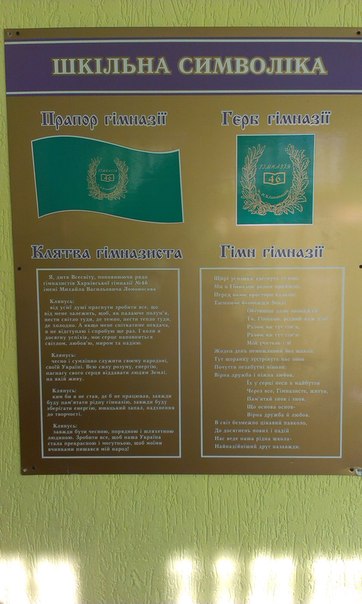 Недаремно Харківська гімназія № 46 носить ім’я видатного просвітителя         М. В. Ломоносова, виховуючи видатних математиків, хіміків, істориків, громадський діячів, філологів та просто громадян із активною життєвою позицією.
На уроках історії…
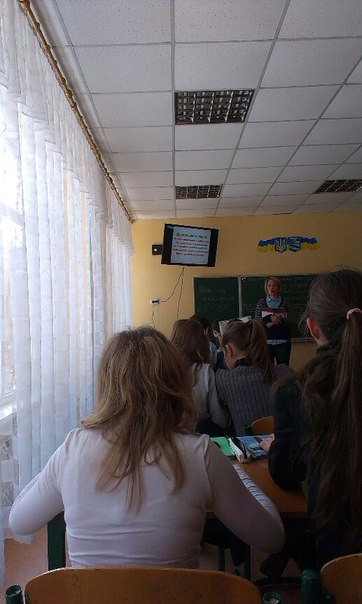 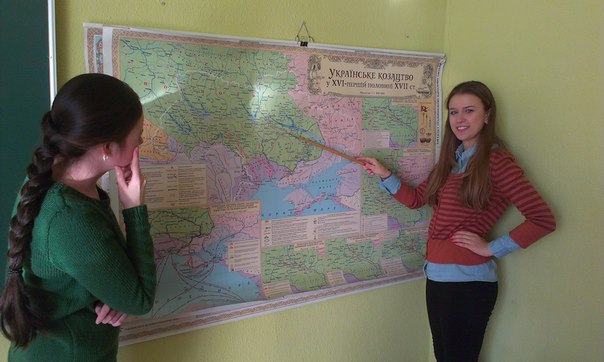 Ми дізнались:
переваги та недоліки навчальної програми з історії 
України та Всесвітньої історії;
які форми контролю з історії найбільш ефективні;
 як зацікавити учнів пізнавати минуле;
 як технічні засоби відкривають нові обрії” у вивченні історії;
 якими якостями треба володіти, щоб стати успішним учителем історії;
 як різні вікові категорії учнів засвоюють “уроки історії”;
 як вдало розподіляти навчальний час вчителю історії на уроці;
 про інновації на уроках історії (наприклад, інтерактивні карти, комп’ютеризація…)
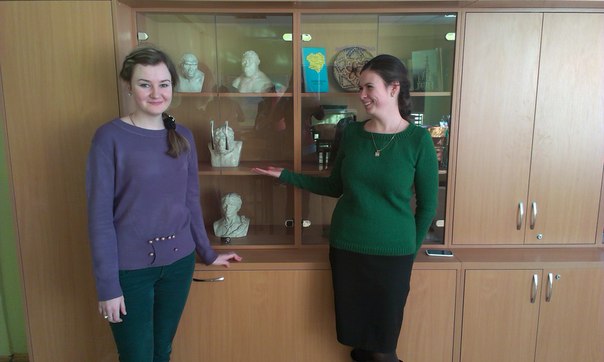 У кабінеті історії
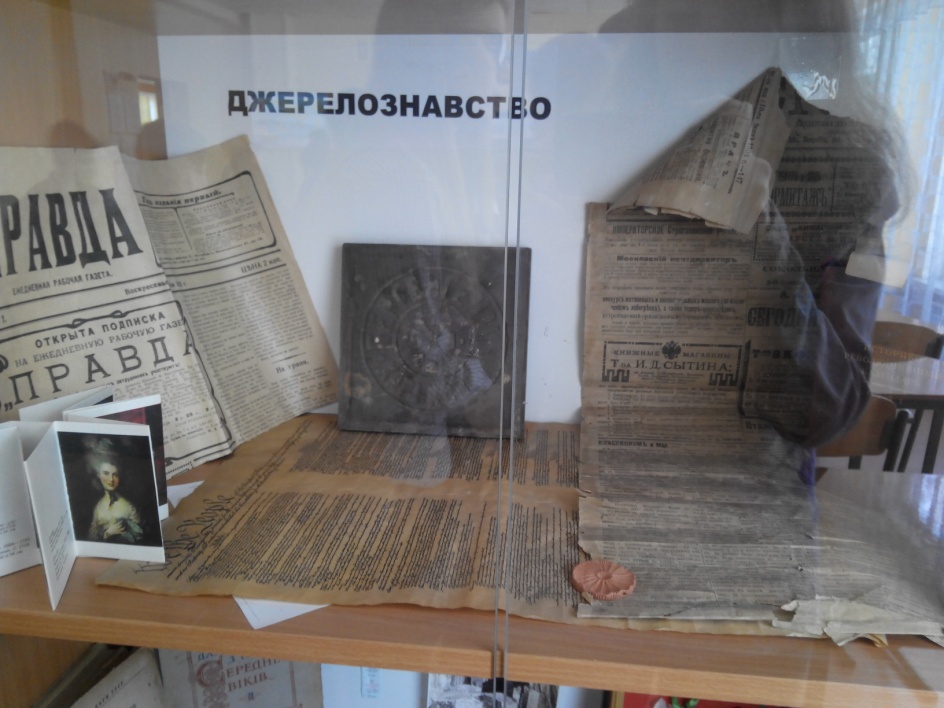 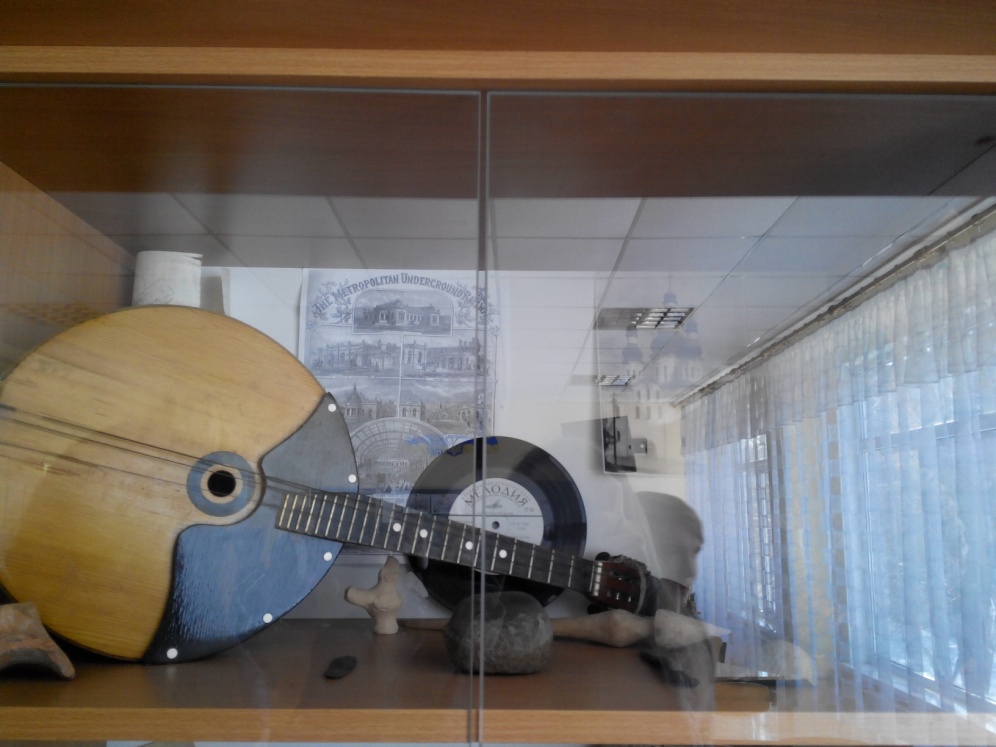 Ми на інших уроках…
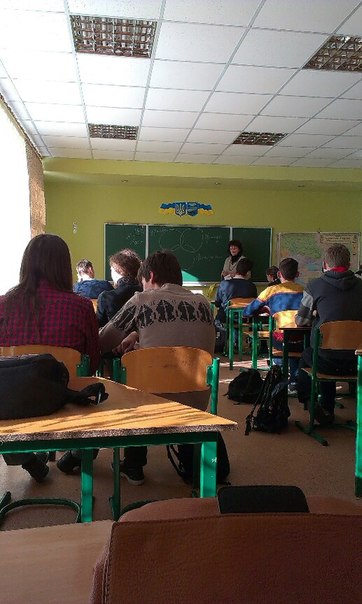 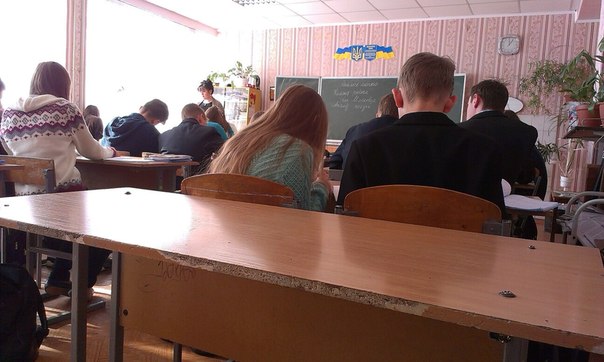 Ми дізнались:
як працюють інші вчителі-предметники;
 як поводиться один і той самий клас на різних предметах;
 що у кожного вчителя індивідуальні прийоми взаємодії з класом та окремими учнями
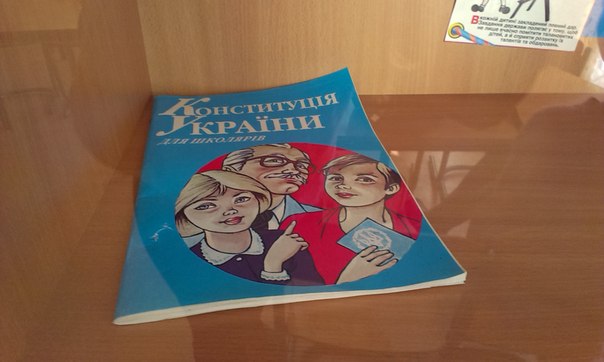 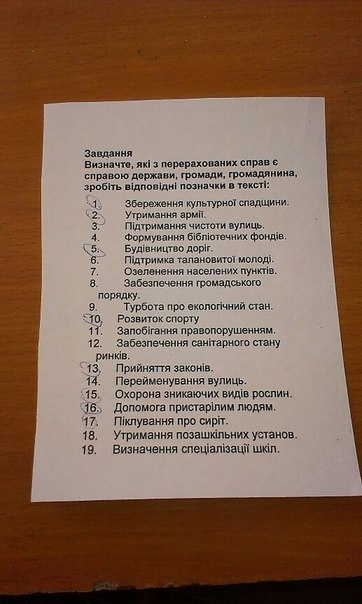 Приклад завдання 
з курсу
 “Людина і світ”, 
11 клас
Навчальний матеріал з 
курсу “Правознавство”
Історія в коридорах
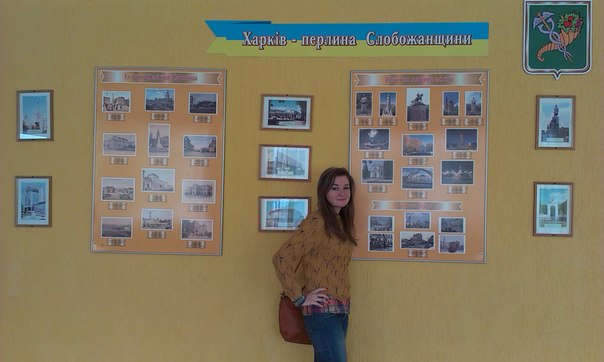 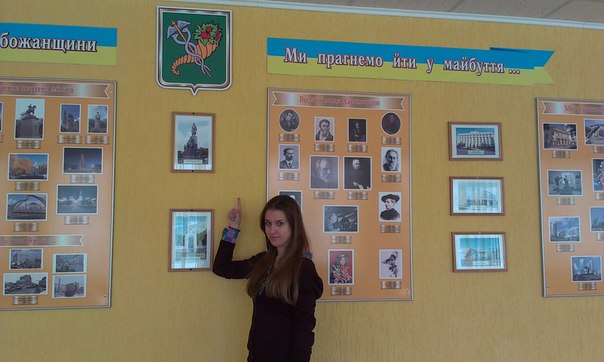 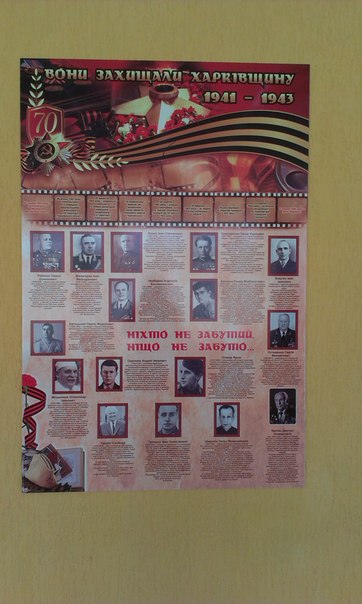 Особливості сучасних гімназистів
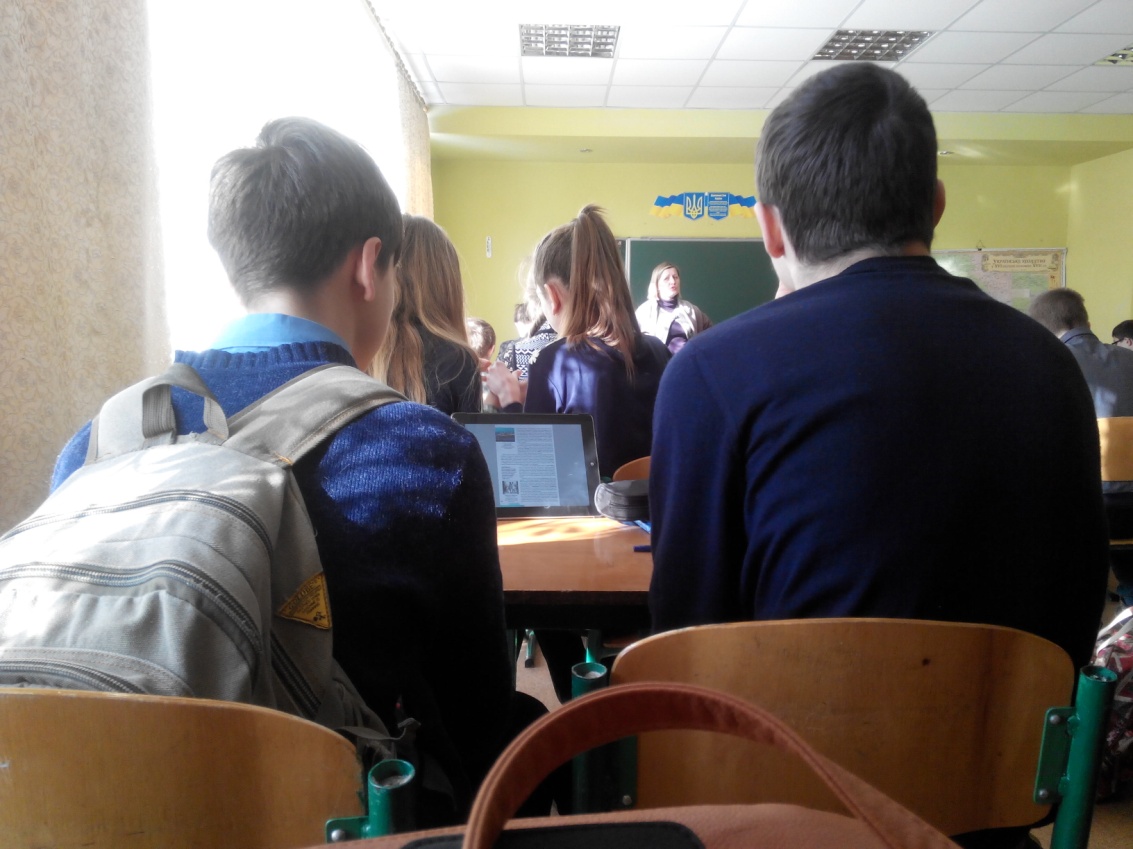 Активність та…
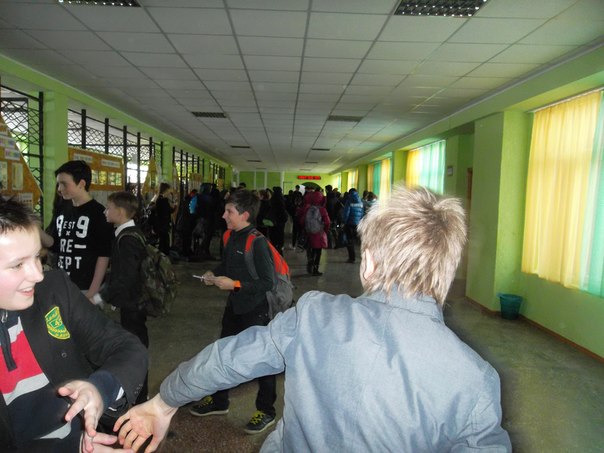 Інновації
Хвилинка профорієнтації
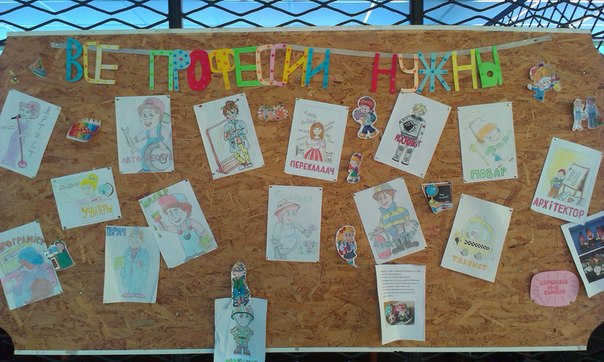 На жаль, ми не побачили на цьому стенді професії історика, але ми заповнили 
пробіл, виступивши перед учнями 11 класів, з повідомленням про наш факультет.
Студенти-практиканти Дурицький П. та Ляпко Ю. у дикій шкільній савані:)
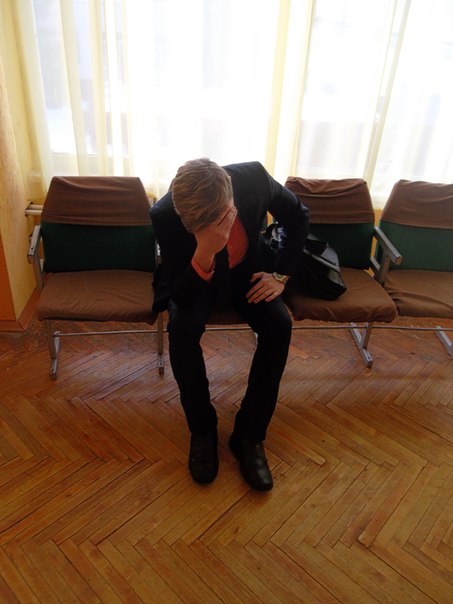 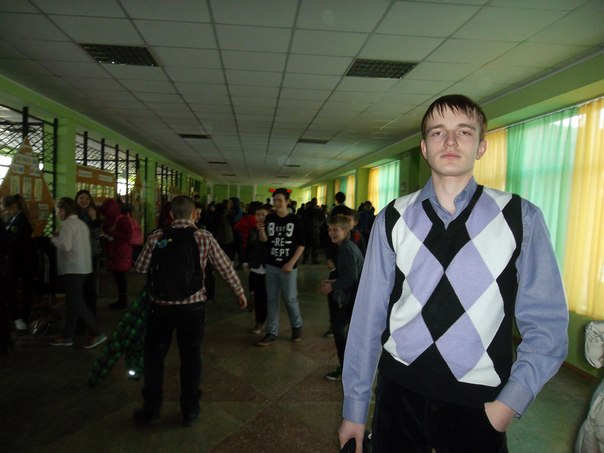 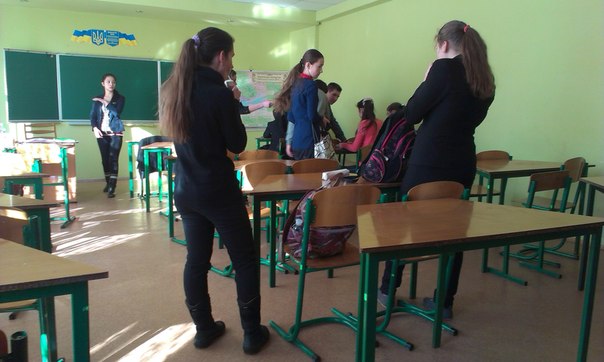 Враження про практику:
Гімназія залишила самі позитивні емоції, відразу, з першого дня її відвідування. Уроки і перерви дозволили пережити забуті хвилини свого шкільного життя. Доброзичливе відношення педагогічного складу, товариськість школярів робили цікавим і захоплюючим знаходження в ній. Запам`яталась зразкова чистота в кабінетах та коридорах, куточки де можна ознайомитись з історією школи, досягненнями талановитих учнів – це давало можливість переконатися, що гімназія надає досить високий рівень знань. Після проходження практики в даній гімназії, моє ставлення до школи змінилося на краще.
                                                                                                                                 


                                                                                                                     Юрій Ляпко
Після хліба найважливіше для народу — школа. Ж. Дантон
              9  лютого  я  вперше  переступив  поріг  гімназії… Переступив  поріг  уже  у  статусі  майбутнього  учителя,  поріг  гімназії  не  рідної,  а тієї,  яка  дасть  мені  дорогу  в світ  викладання  та  світ  вчителів.  Найбільше  я  боявся  розчаруватися  у  професії  вчителя,  але  після  двох  тижнів  проведених  у  шкільних  кабінетах,  де  я  уявляв  себе  учителем,    зрозумів,  що  професія  вчителя – життєдайна. 
              Окремо  вразили  мене в  гімназії  своїм  професіоналізмом  вчителі,  майже всі  без  винятку.  З  перших  хвилин  знайомства   з   кожним викладачем ставало    зрозуміло,  що   перед  тобою   дійсно  інтелектуал, а  з  перших уроків  приходило  бажання   навчатись   новим  знанням. 
                  Якось,  сидячи  на   уроці,  я  уявив,  що  гімназія  №46 – це  великий  корабель,  що  пливе  в  морі  знань,  з  його  палуби  то сходять, то  приходять   нові  і  нові  учні,  і  знову  на  вчителів  чекає  «тяжка  праця – із  людських  душ  ліпити  шедеври».
                                                                                                               Петро Дурицький
Натхнення родом із гімназії
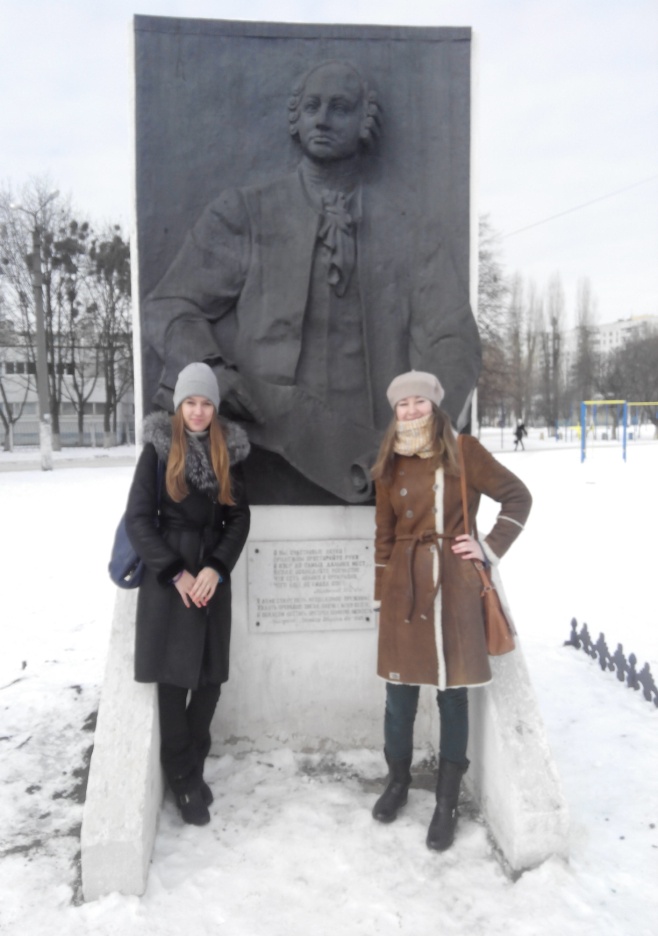 «Історик, Ритор, Механік,Хімік, мінералог, Художник,Віршотворець - він все спробуваві все проник». (О. С. Пушкін про 
М. В. Ломоносова)
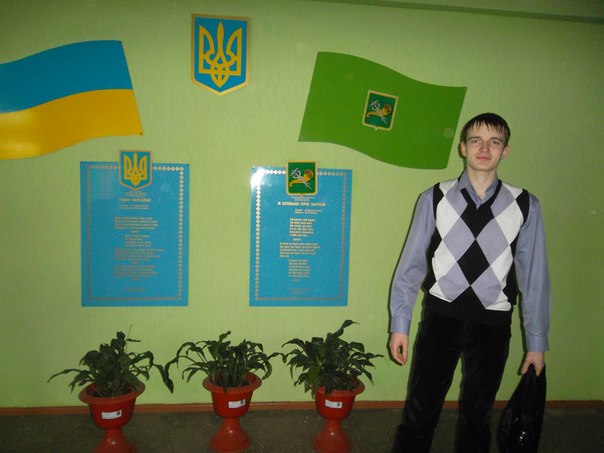 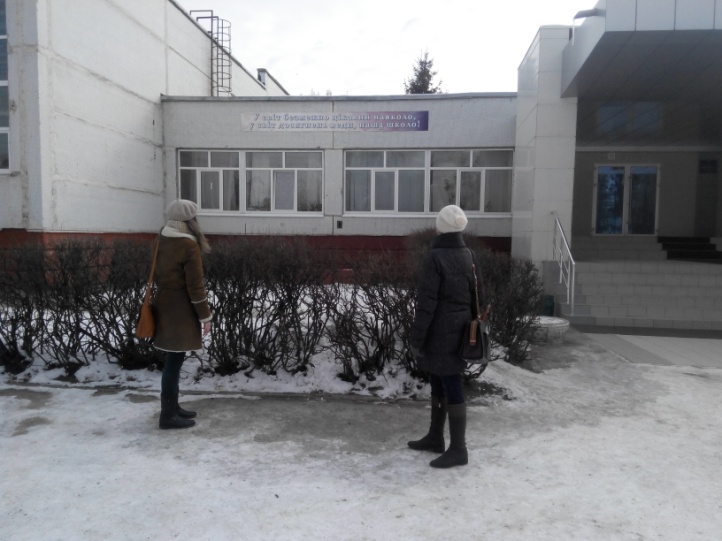 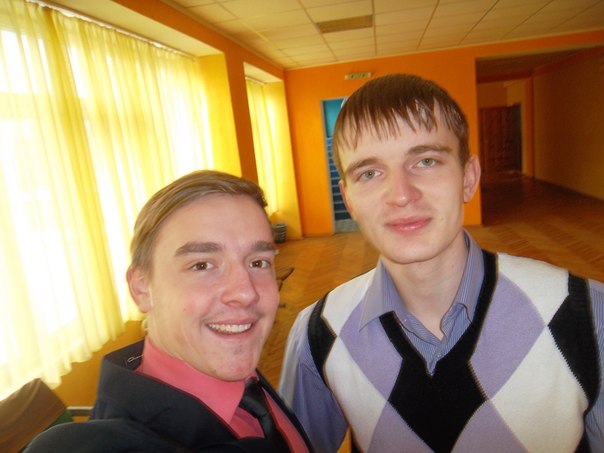 Над презентацією працювали :
Бородіна Тетяна ІС- 41
Неліна Наталя ІС - 41
Ховтура Анастасія ІС- 42

Ділилися враженнями про практику: 

Дурицький Петро ІС- 43
Ляпко Юрій ІС-42
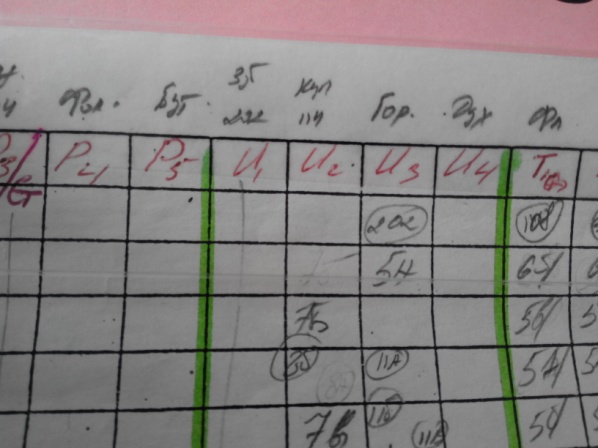 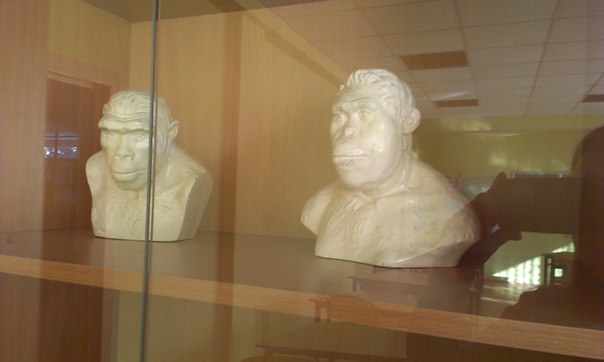 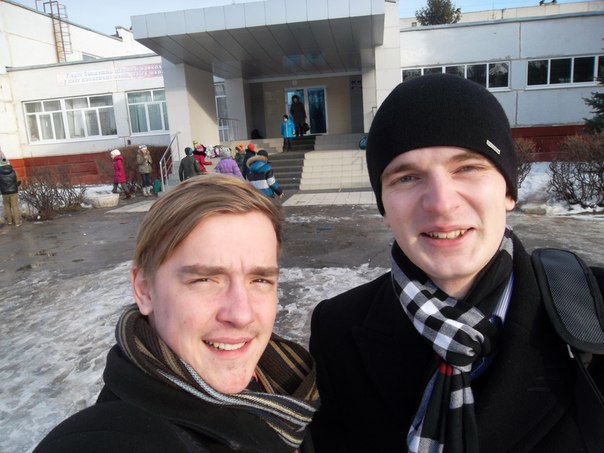 ДЯКУЄМО ЗА УВАГУ!
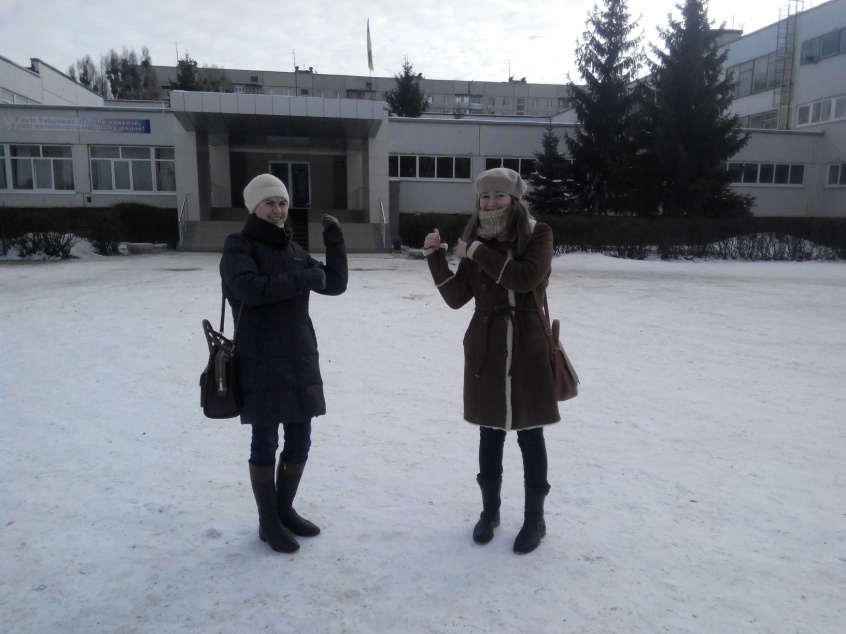 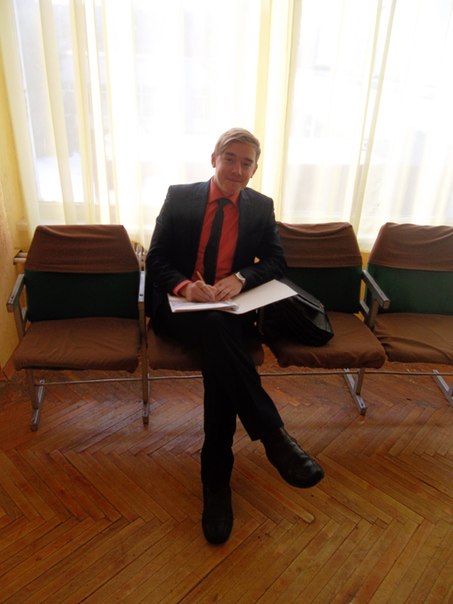 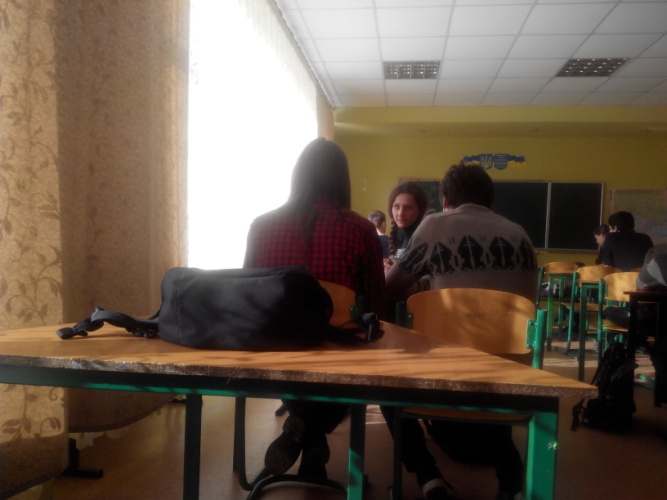